Департамент образования города Екатеринбурга
Муниципальное бюджетное вечернее (сменное) общеобразовательное учреждение вечерняя (сменная) общеобразовательная школа № 185
Муниципальное бюджетное вечернее (сменное) общеобразовательное учреждение вечерняя (сменная)общеобразовательная школа № 185
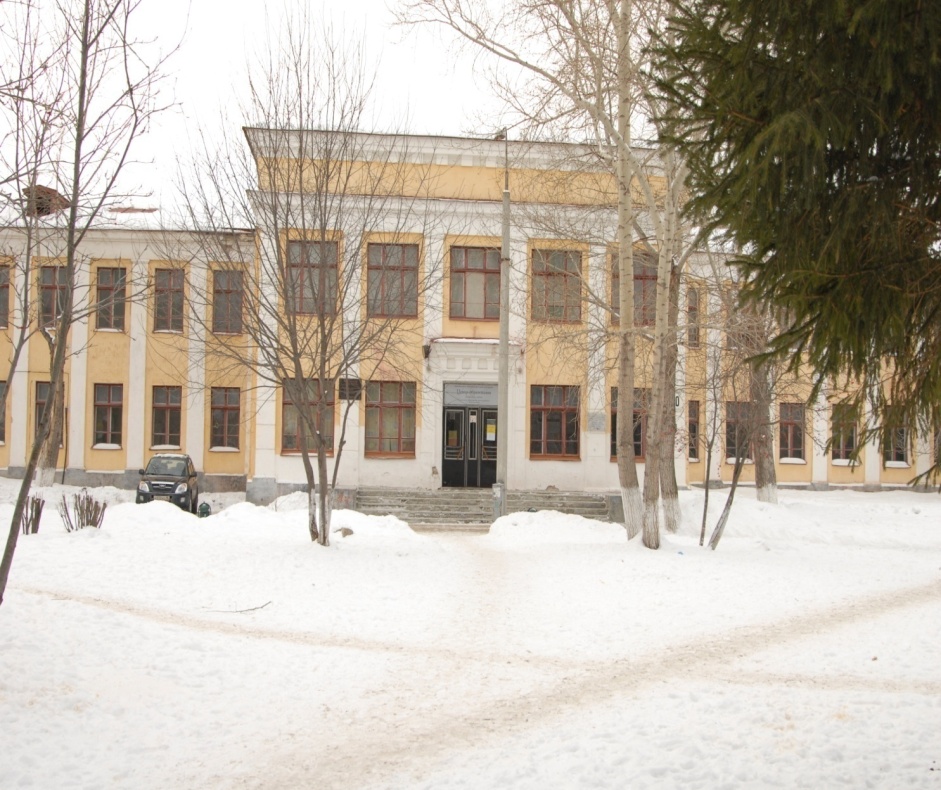 г.Екатеринбург
  ул.Бебеля, 16
ул.Уктусская,10
Наш сайт
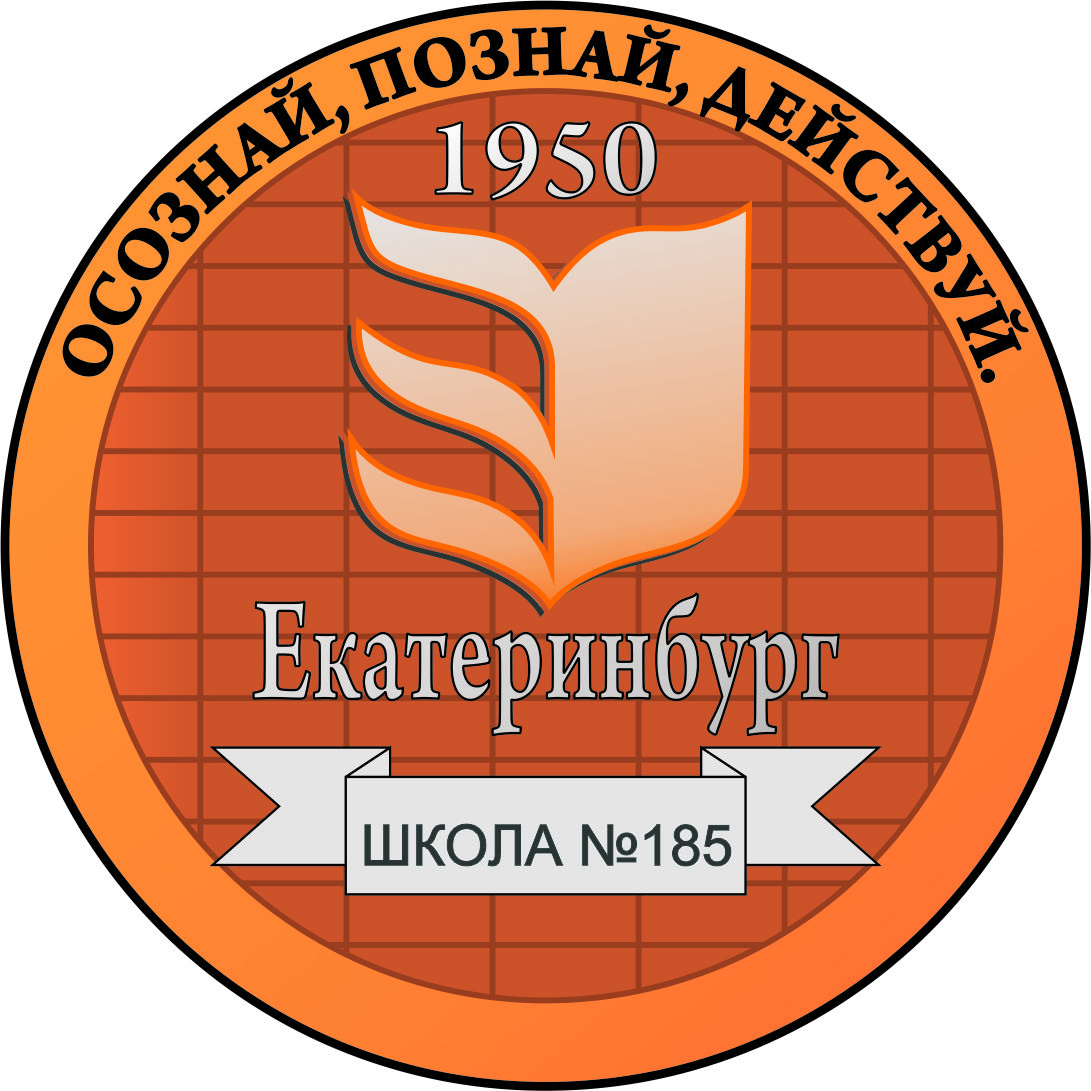 Целью деятельности учреждения является:
формирование общей культуры личности обучающихся на основе федеральных государственных образовательных стандартов, их адаптация к жизни в обществе.
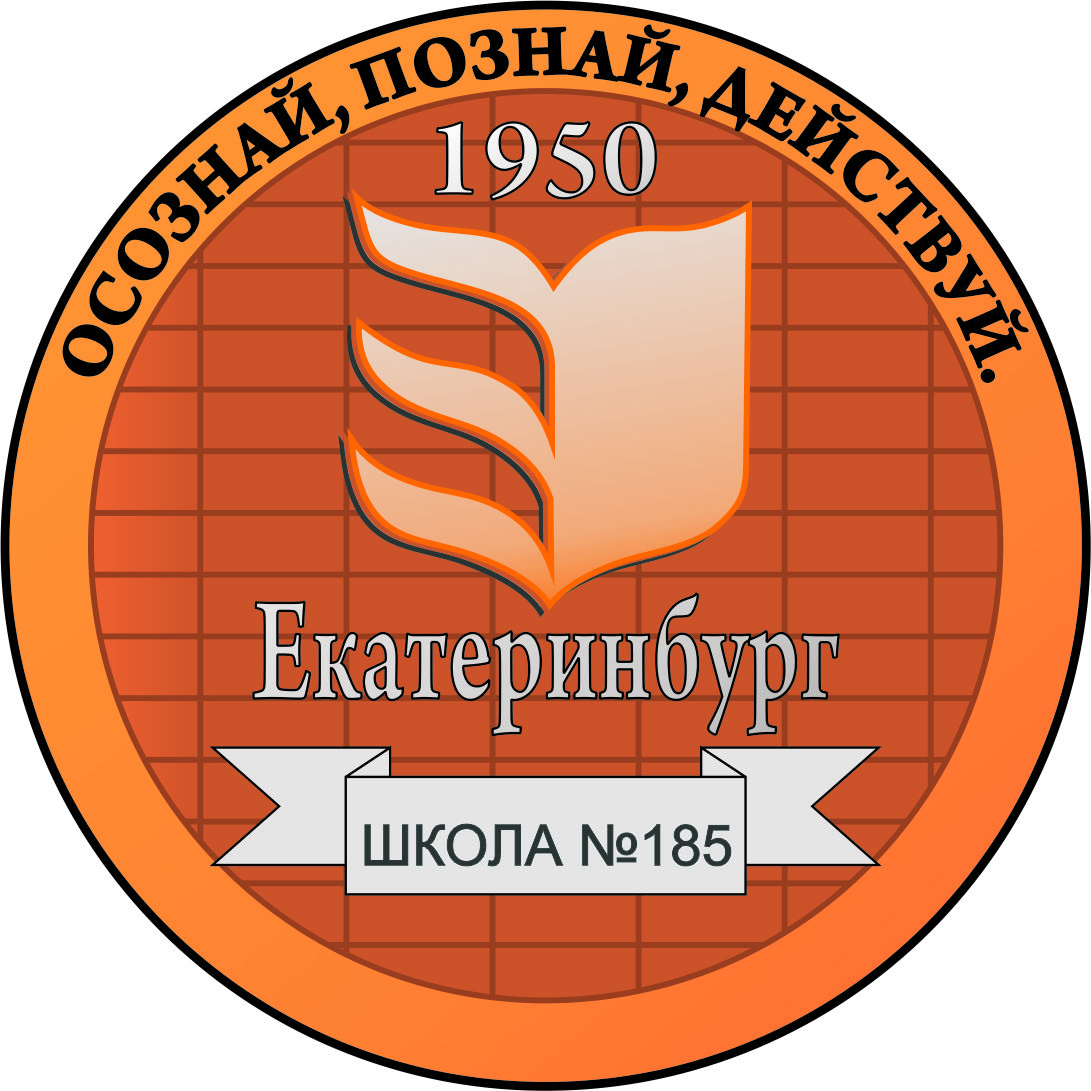 Вид деятельности учреждения
предоставление общедоступного        бесплатного основного общего,
среднего общего образования 
по основным общеобразовательным
программам.
Специфика образовательного учреждения
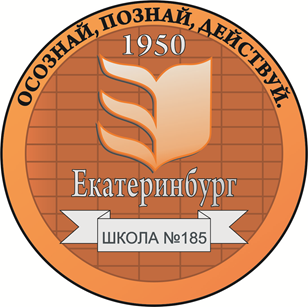 Индивидуальный подход к каждому обучающемуся.
Психолого-педагогическое сопровождение обучающихся в вопросах профессионального самоопределения.
В независимости от выбора дальнейшего жизненного пути обучающиеся должны уметь найти себя в обществе.
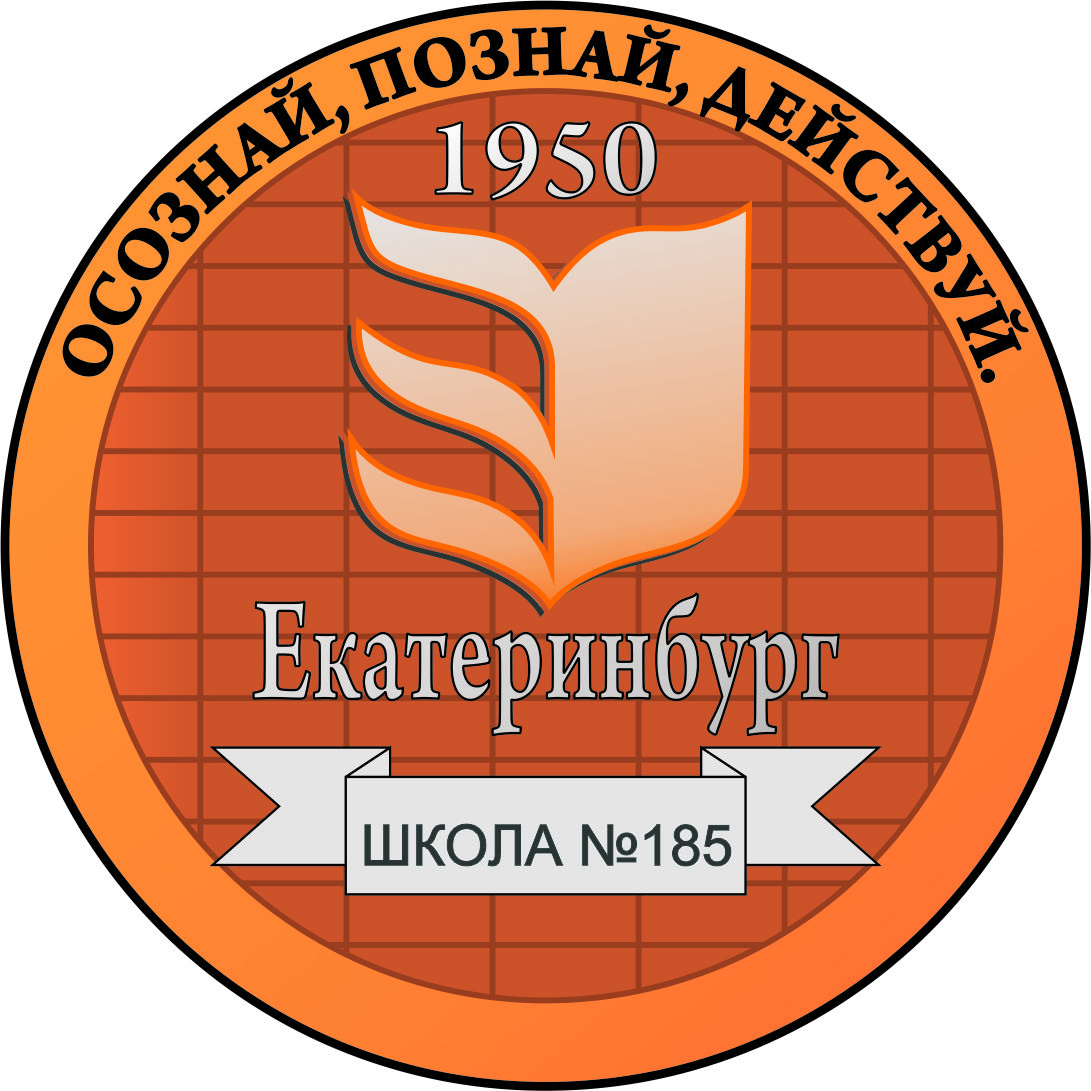 Учреждение реализует
основные  общеобразовательные программы:
-образовательные программы основного общего образования
- (8-9 класс);
-образовательные программы среднего общего образования (10-12 класс).
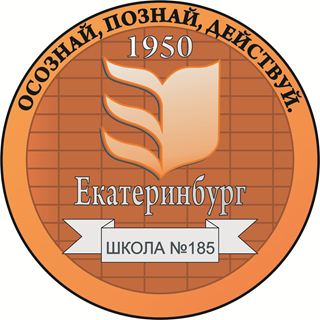 Организационные условия
Пятидневная учебная неделя
Обучение по триместрам
Наличие зачетных недель в конце каждого триместра
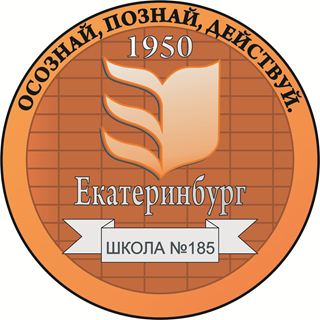 Кадровый состав школы
100% - высшее образование
23% - высшая квалификационная категория
63% - первая квалификационная категория
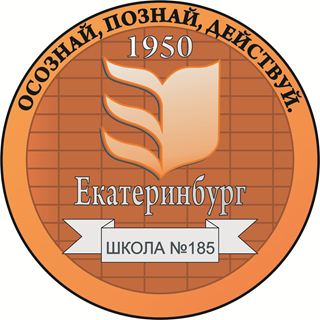 Учебная деятельность
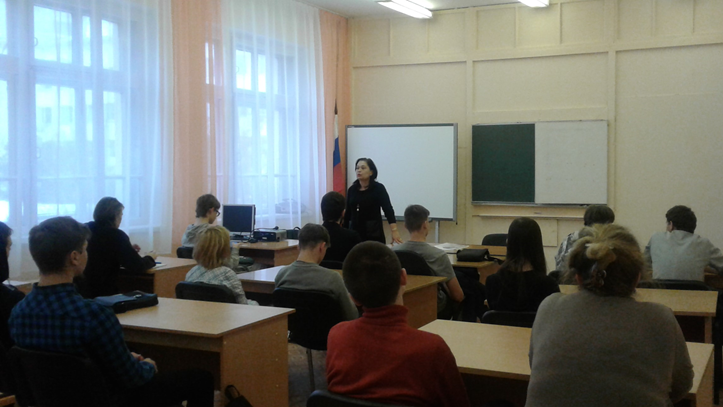 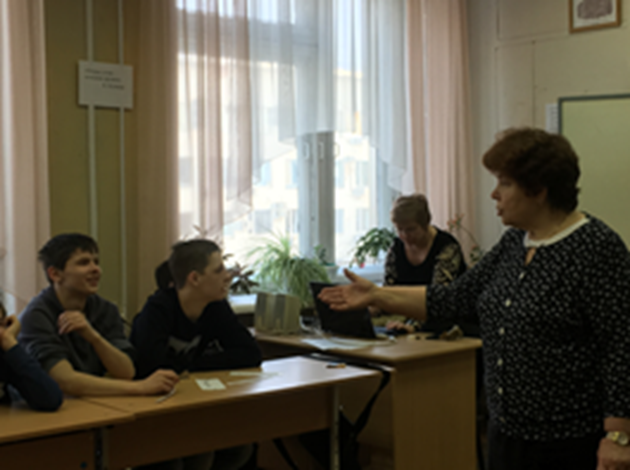 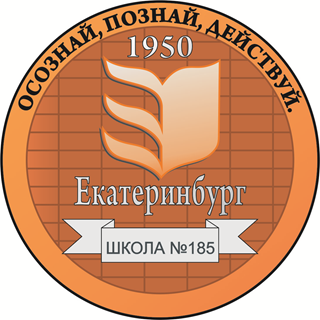 Воспитательная работа
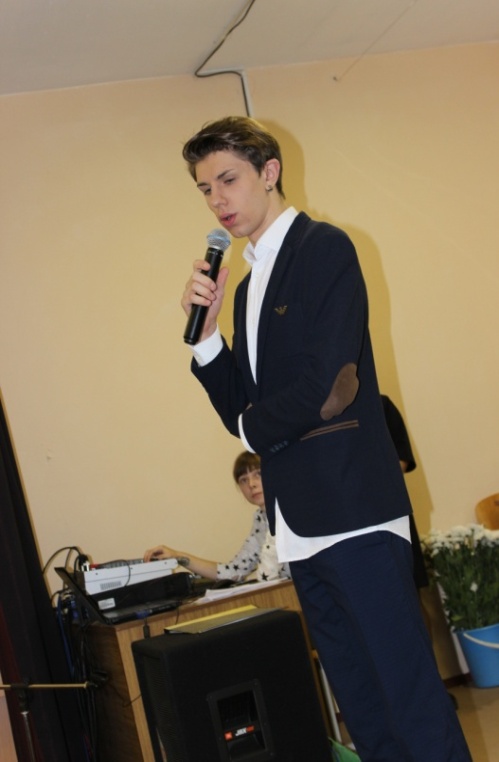 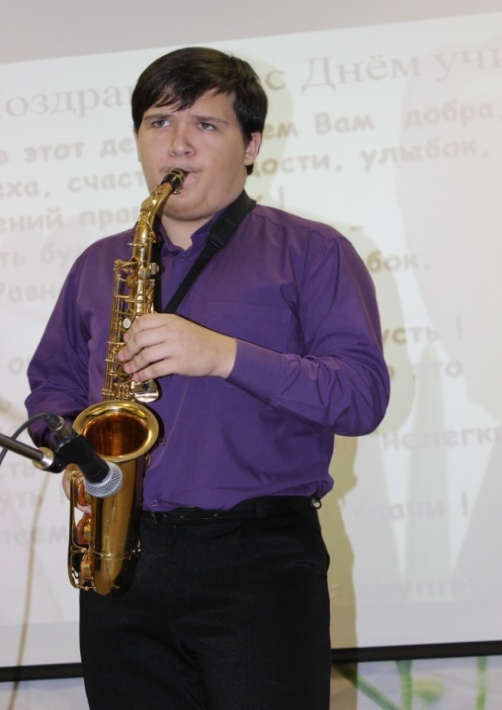 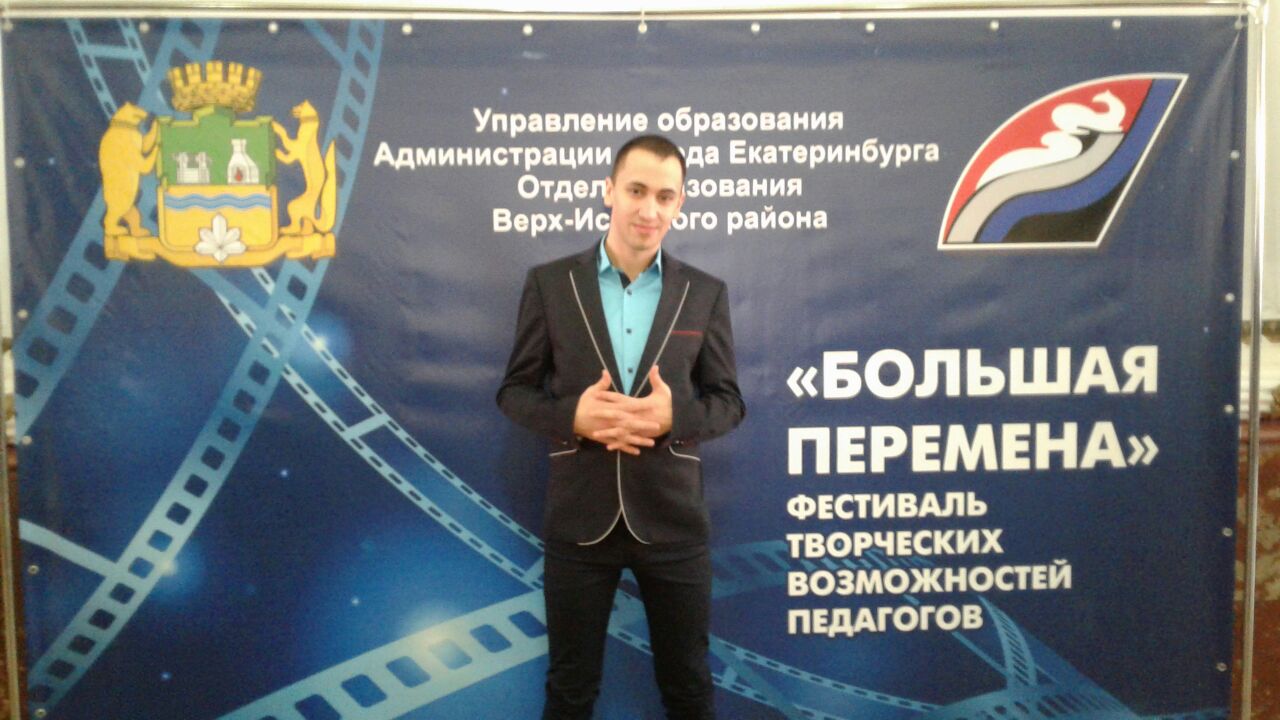 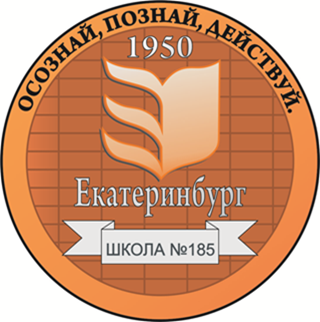 участие в конкурсах различного уровня
Участники Международной
профориентационной акции
Участники рекорда России
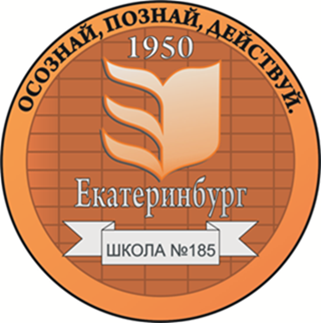 Профилактическая работа
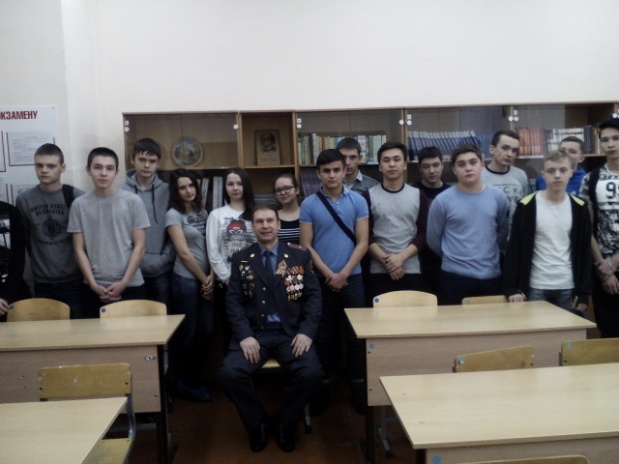 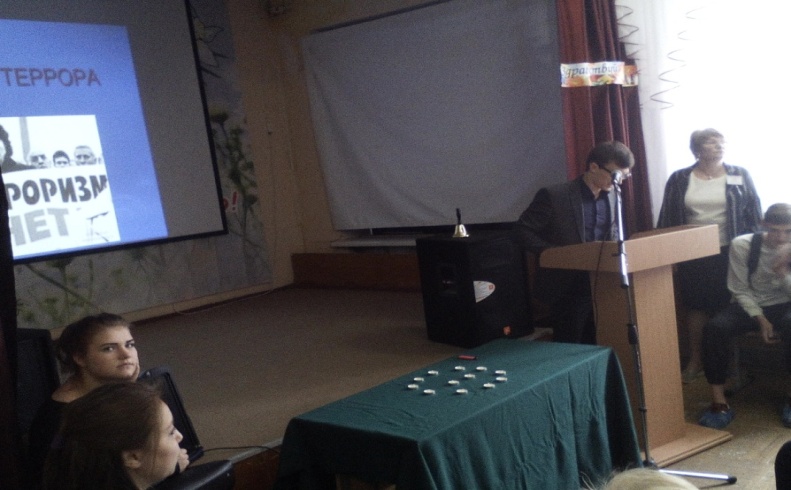 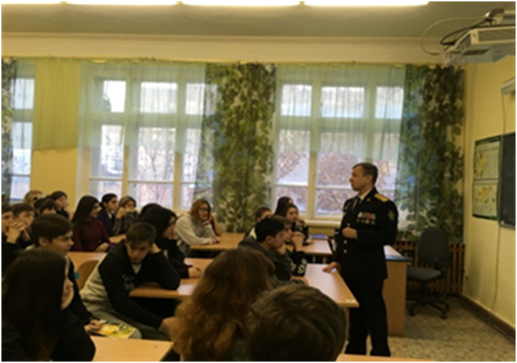 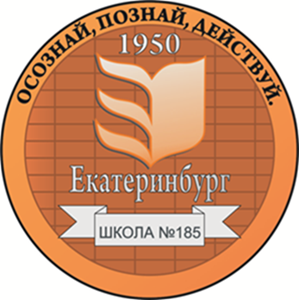 психолого - педагогическое сопровождение обучающихся
по основным направлениям:
психологическое просвещение,
 психологическая профилактика,
 психологическая диагностика,
 коррекционная работа, 
 консультативная работа,
 организационно-методическая работа.
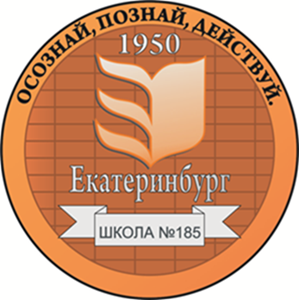 Профориентационная работа:ПРОЕКТ:  «Лицом к лицу»
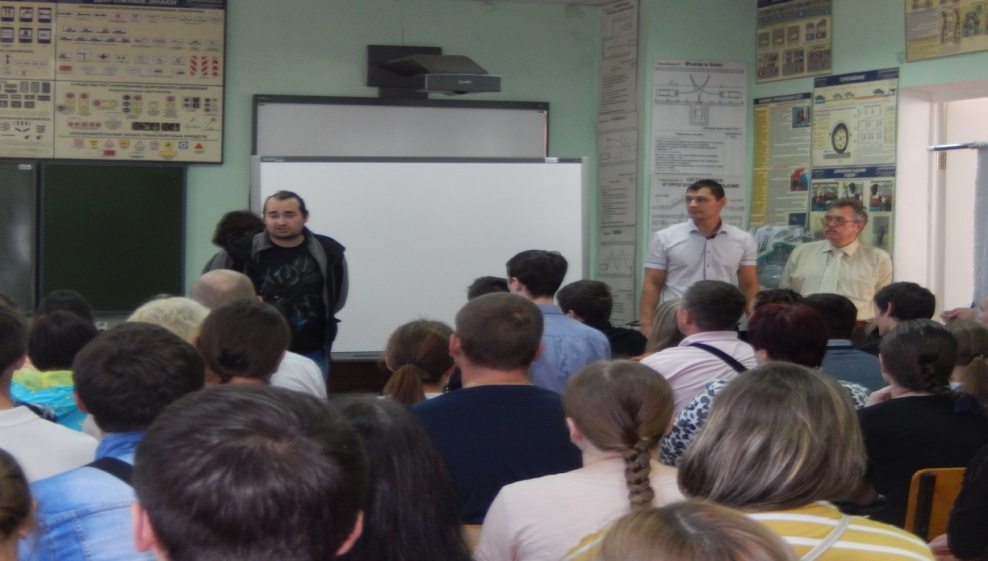 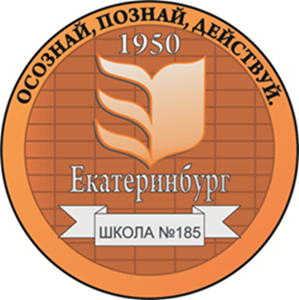 Городской-Профориентационный проект.«Профи-дебют. Масштаб: Город»
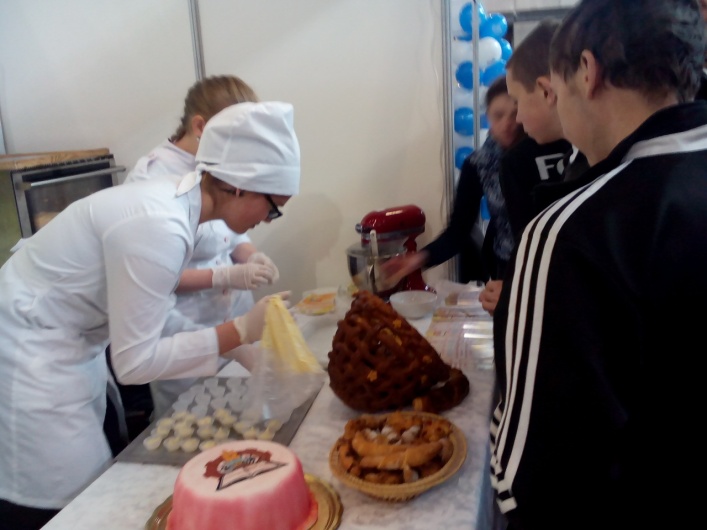 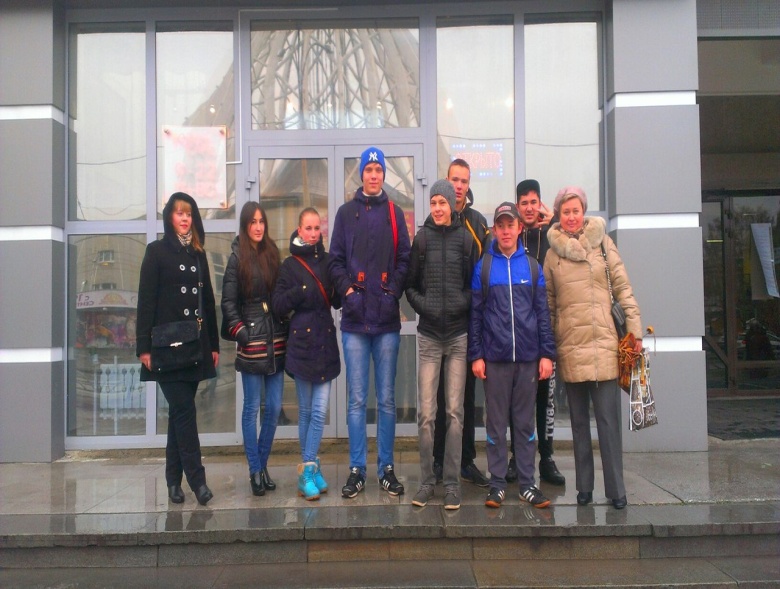 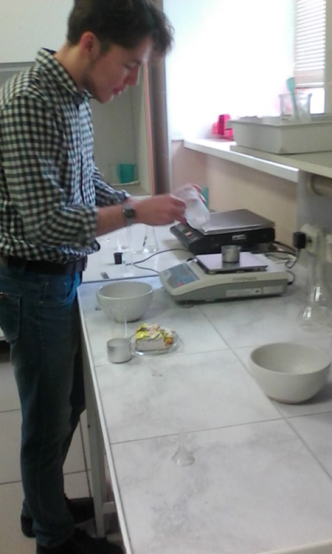 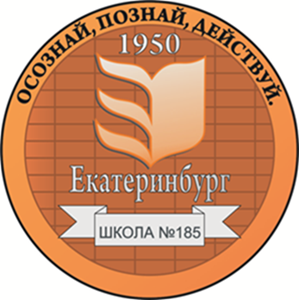 Наши выпускники по итогам 2019-2020 г.
Поступили  в другие образовательные учреждения – 80 процентов  выпускников.
 Поступили  в средние профессиональные образовательные учреждения – 12 выпускников.
 Поступили в высшие образовательные учреждения -  15 выпускников.
 Трудоустроились- 39 выпускников.
 Призваны в ряды ВС -  1 выпускник.